In Search for Support – Why Organized Support Units in E-learning is Important to Teachers and in Digital Transformation
Sandra Kučina Softić, PhD. M.Sc. in Digital Education
Assistant Director
University of Zagreb University Computing Centre (SRCE)
sskucina@srce.hr
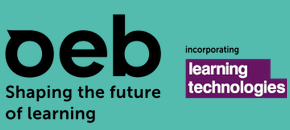 Berlin, November 23rd, 2023
University Computing Centre SRCE
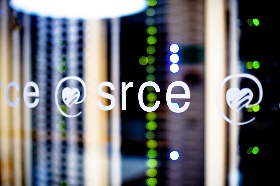 https://www.srce.unizg.hr/en
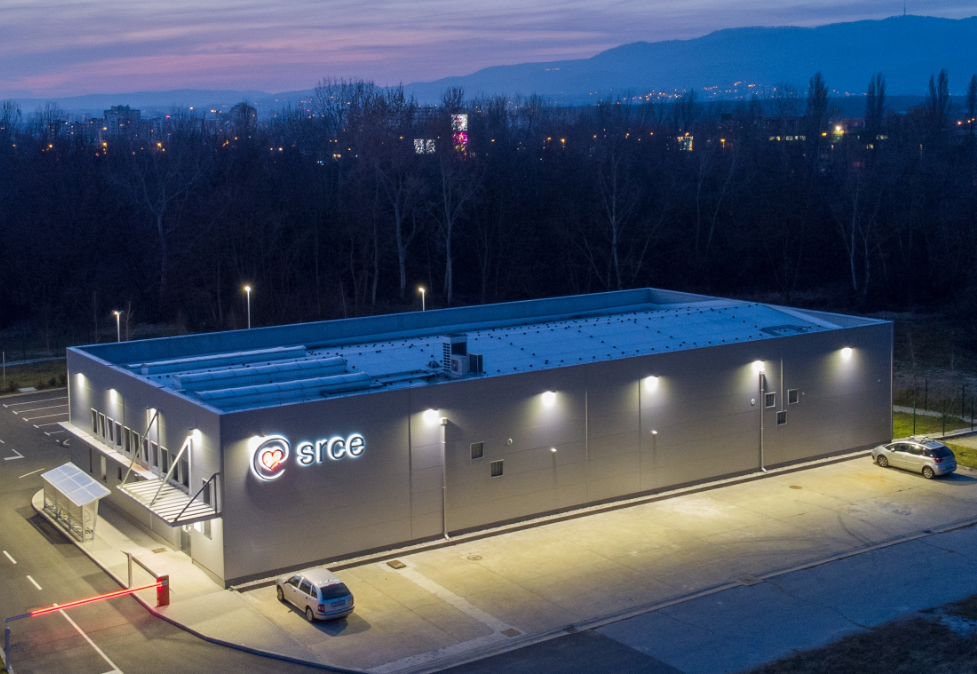 established in 1971
is computing centre and the architect of the e-infrastructure of the entire system of science and higher education of the Republic of Croatia
competence centre for Information and Communication Technologies as well as the centre for education and support in the area of ICT application
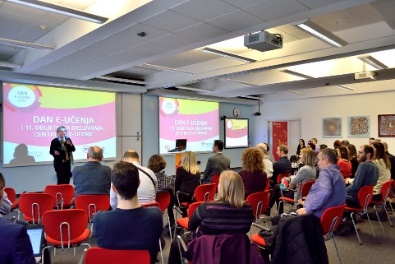 Online Educa Berlin, November 23rd, 2023
National Centre for E-learning in Higher Education
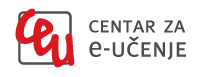 www.srce.hr/enc
E-learning Centre@SRCE
established in 2007
to support institutions, teachers and students in the use of e-learning technologies and tools
provides infrastructure, usage support and user education
a key stakeholder in the process of digital transformation of the higher education system

Basic objectives:
to support higher education teachers, students, e-learning teams and institutions
to provide and maintain a reliable and generally accessible university platform  for e-learning
to support the university network of people involved or interested in e-learning
to promote and foster the implementation of e-learning
Online Educa Berlin, November 23rd, 2023
E-learning Centre@SRCE
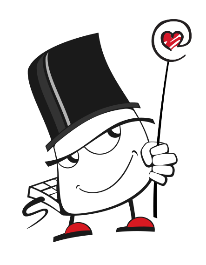 Promoting Open Access and OER

all educational materials develed in SRCE in Open Access

SRCE Open education portal
Antiplagiarism software

for checking students work, theses and doctoral dissertations
by students and teachers
Academic e-portfolio

for personal use, for presentation or as a learning activity
Webinars

 
For online lectures, presentations, seminars, consultations

Adobe Connect
Edumeet
E-course Catalogue
of HEI in Croatia


a central place to find basic information about all e-courses
E-learning platform for HE

state-of-the-art 
e-learning system tailored to user needs


30.000+ e-courses per ac. year
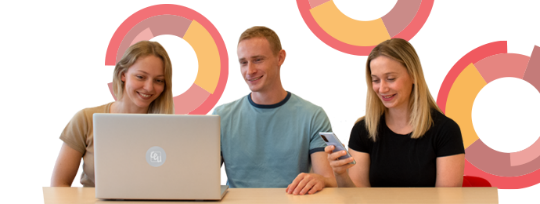 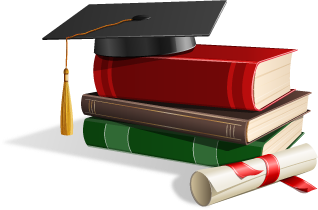 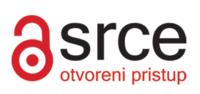 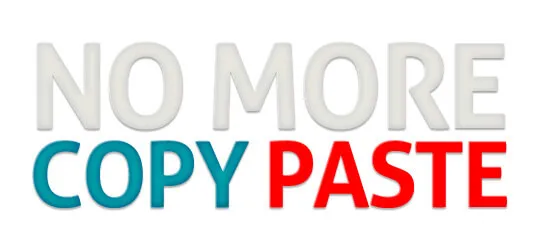 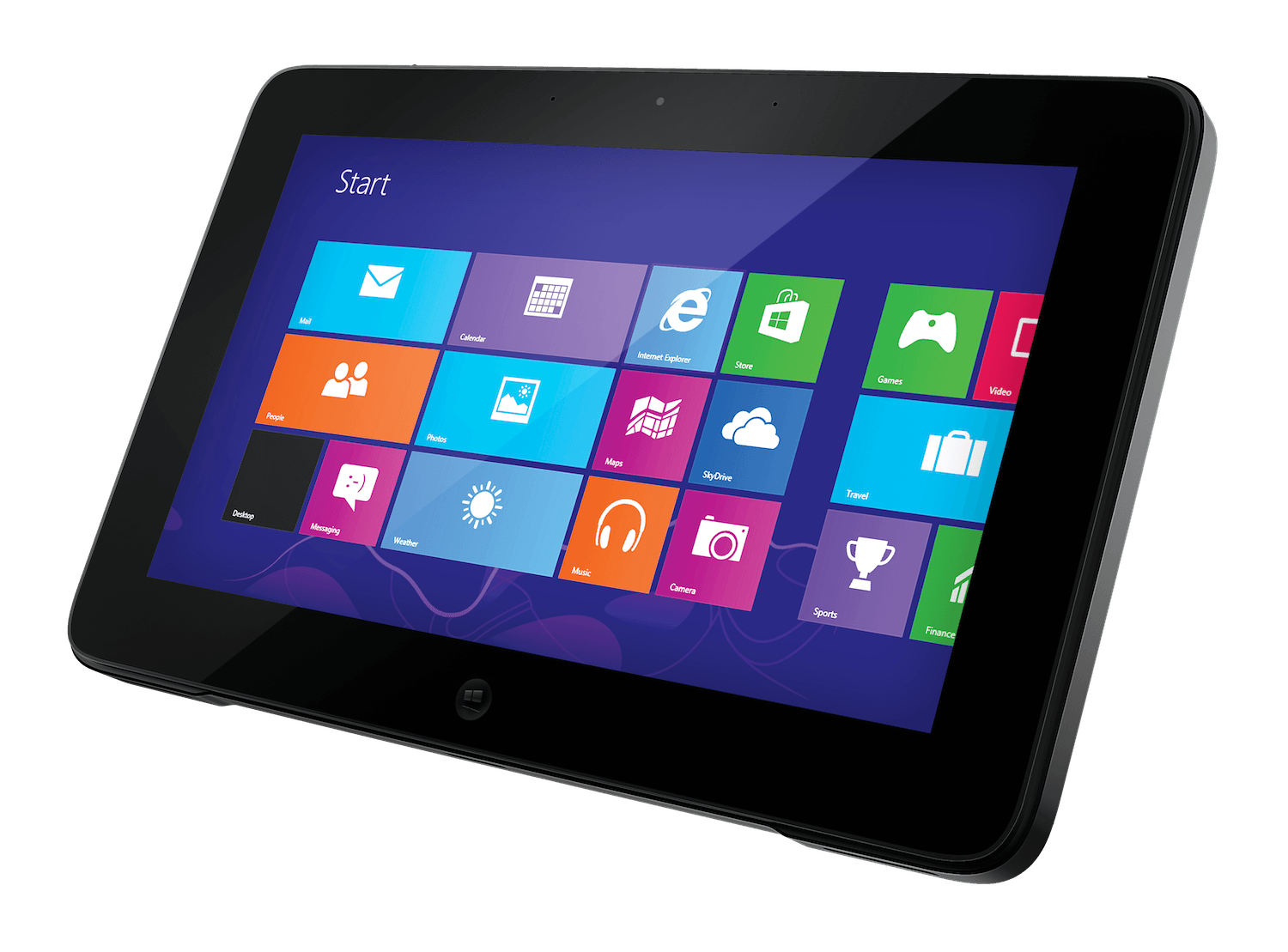 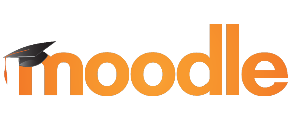 Online Educa Berlin, November 23rd, 2023
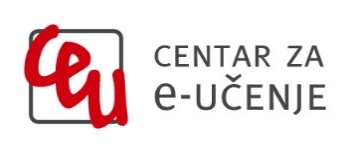 High quality, easily accessible and sustainable           support
8.500-10.000 user queries per year
to HEI

in the systematic
Implementation  of e-learning and the  process of digital transformation
to teachers

in the use of digital technologies;
in implementation of digital techoologies in teaching and learning
to students

in navigating the online environment and using digital technologies
Template for an e-course creation

E-course self-assessment application

Digital badges for completed courses

Interactive guide for grading in Moodle….
Helpdesk

Consultations

Tailor made support to teachers in  implementation of e-learning into educational process
Courses  and workshops (classroom and online)

Manuals

Quick help

Animations

Guides, additional materials
Online Educa Berlin, November 23rd, 2023
Educator thinking about the use of  digital technologies in his/hers classroom
Which technologies to choose?
How to use them?
Do I need to change the assessment type?
Where to find them?
Who can I contact to help me?
How to integrate them into teaching and learning?
Which teaching methods to choose with these technologies?
Colleagues
Friends
Family
Community
Support unit
No one, I have to work on my own
How to ensure interactivity when using technologies?
How to organise communication with students?
Are these technologies available to me and my students?
Online Educa Berlin, November 23rd, 2023
All teachers are not the same …
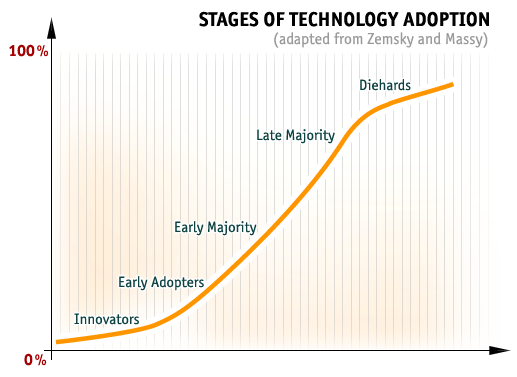 THEY NEED DIFFERENT KINDS OF SUPPORT
Online Educa Berlin, November 23rd, 2023
What kind of support teachers need?
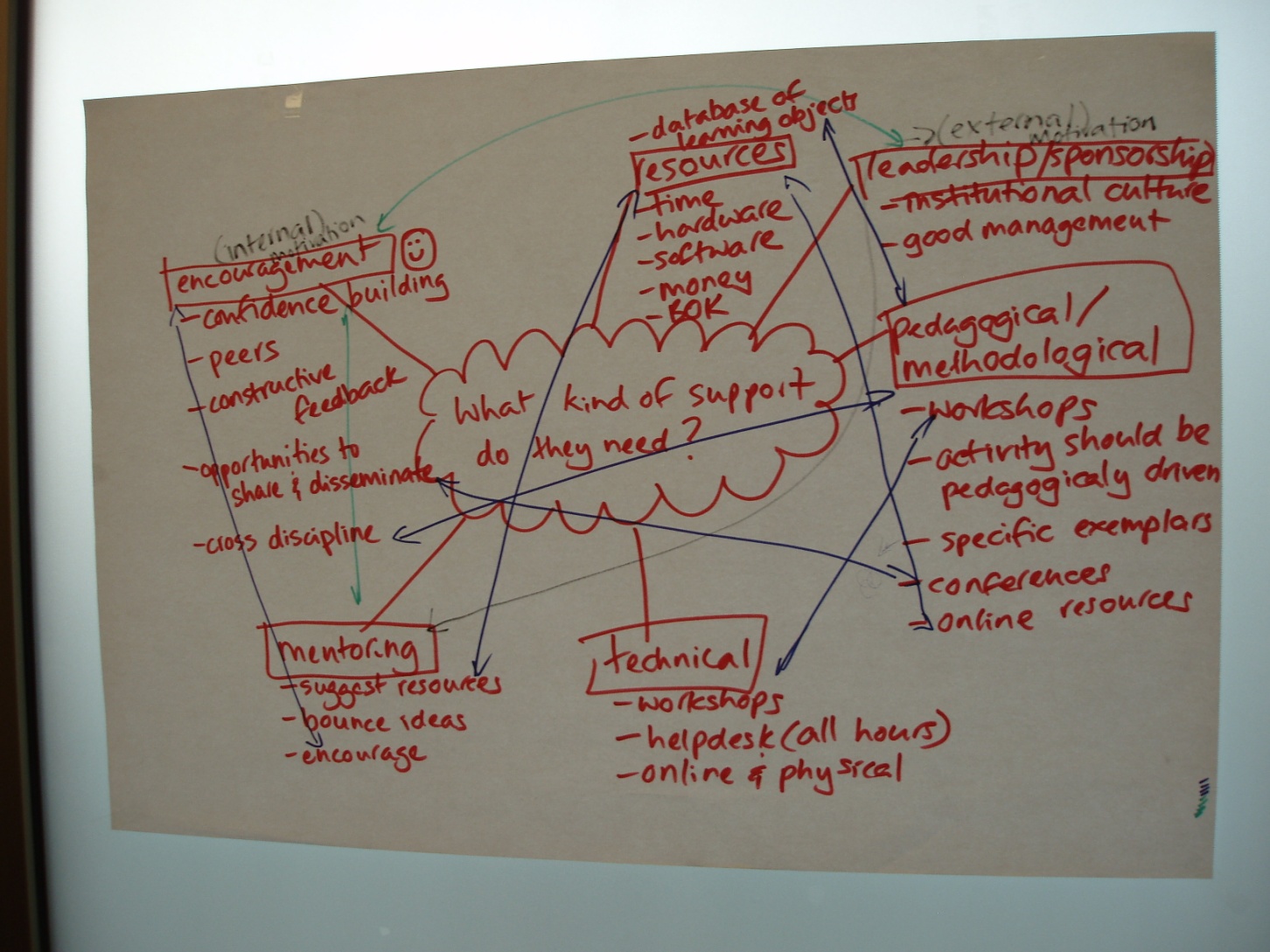 political
organizational
methodological
technological
Online Educa Berlin, November 23rd, 2023
But what kind of training do they want 
They like consultations one on one
They like the live voice on the other side of the phone
They want variety of training (f2f, mixed mode and online)
Training should be interactive and engaging, they do not want to be passive participants
They want examples of good practice
They want to be part of community, yet left on their own when it suits them
They want good quality and systematic support
They do not want to read long manuals
Online Educa Berlin, November 23rd, 2023
What brought the pandemic…
During pandemic
A number of teachers started to use digital technologies for the first time during a pandemic
Those already using digital technologies extended their experience
Experience gained on trial and error mostly
Videoconferencing systems dominate („zoomers”)
Support units have their revival 
Learning designers, and educational technologists… suddenly become important

Results
Teaching methods did not change
Perception what is online education has been distorted
Experience gained in a poor way of using technologies
Teachers find themselves digitally competent
Going back to the comfort zone and the way things were before a pandemic
Online Educa Berlin, November 23rd, 2023
What we need to ensure in ensuring support to teachers
Helping them to be:
Knowledgeable and skilled
Creative and innovative in use
Creators, not consumers (passive users)

To know where to find and easily use support
Continuous professional development
Recognition and awarding of excellence
Networking and exchange of practice
ORGANIZED SUPPORT UNIT
Online Educa Berlin, November 23rd, 2023
Dr. Sandra Kučina Softić, M.Sc in Digital Educationsskucina@srce.hrfcb: sskucinaUniversity of Zagreb  Unversity Computing CentreAssistant directorEDEN DLE  Vice President
YOU CAN’T STOP THE WAVES BUT YOU CAN LEARN HOW TO SURF!

Joseph Goldstein, 1989
Online Educa Berlin, November 23rd, 2023